ZA VAS PRIPREMIO:Ivan Ravlić7.e
FIZIKA            I. LEKCIJA
kratko o fizici
lom svjetlosti
POKUS 1 i 2
Što je Fizika?
Fizika je prirodna znanost koja se bavi proučavanjem gibanjem prirodnih pojava, materijom, energijom i međudjelovanjem.
Materija je sav materijal koji se sastoji od fizičkih (opipljivih) dijelova.Riječ „materija" se često upotrebljava u astronomiji.
Astronomija je znanost koja proučava kretanja nebeskih tijela, prostor, plinove i čestice u svemiru.
Primjeri…
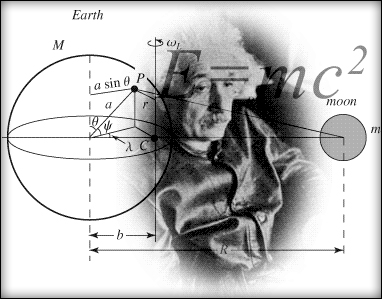 FIZIKA
MATERIJA U SVEMIRU
ASTRONOMIJA
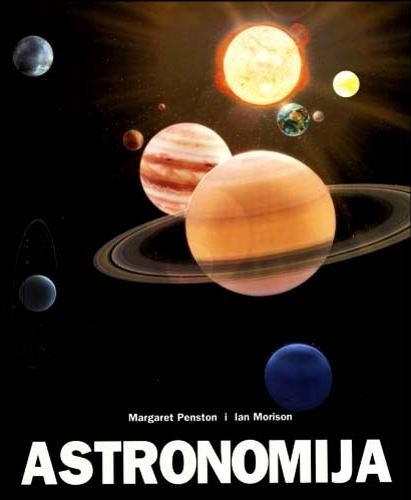 Kako nastaje duga?
Duga nastaje istodobno kada i sunčeve zrake prolaze kroz kapljicu vode(čin loma svjetlosti), to nam zapravo stvara optičku varku.
Lom svjetlosti je kada zrake svjetlosti „putuju" vakumom i prolazeći kroz neko optičko sredstvo različite gustoće, one se prelamljaju.
Refrakcija je promjena smjera svjetlosnog vala, a primjer je lom svjetlosti.
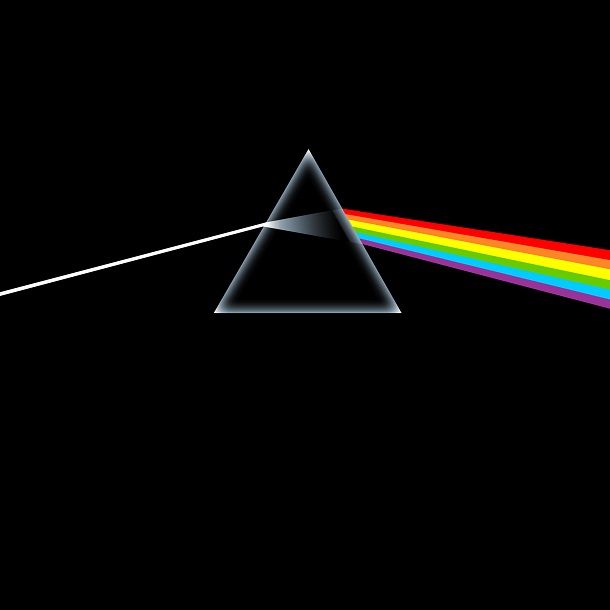 LOM SVJETLOSTI
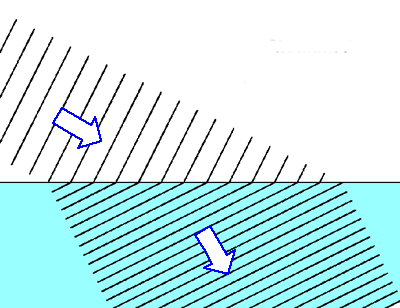 Primjer…
POKUSI !!!
POKUS br. 1 – lom svjetlosti                     u hologramu
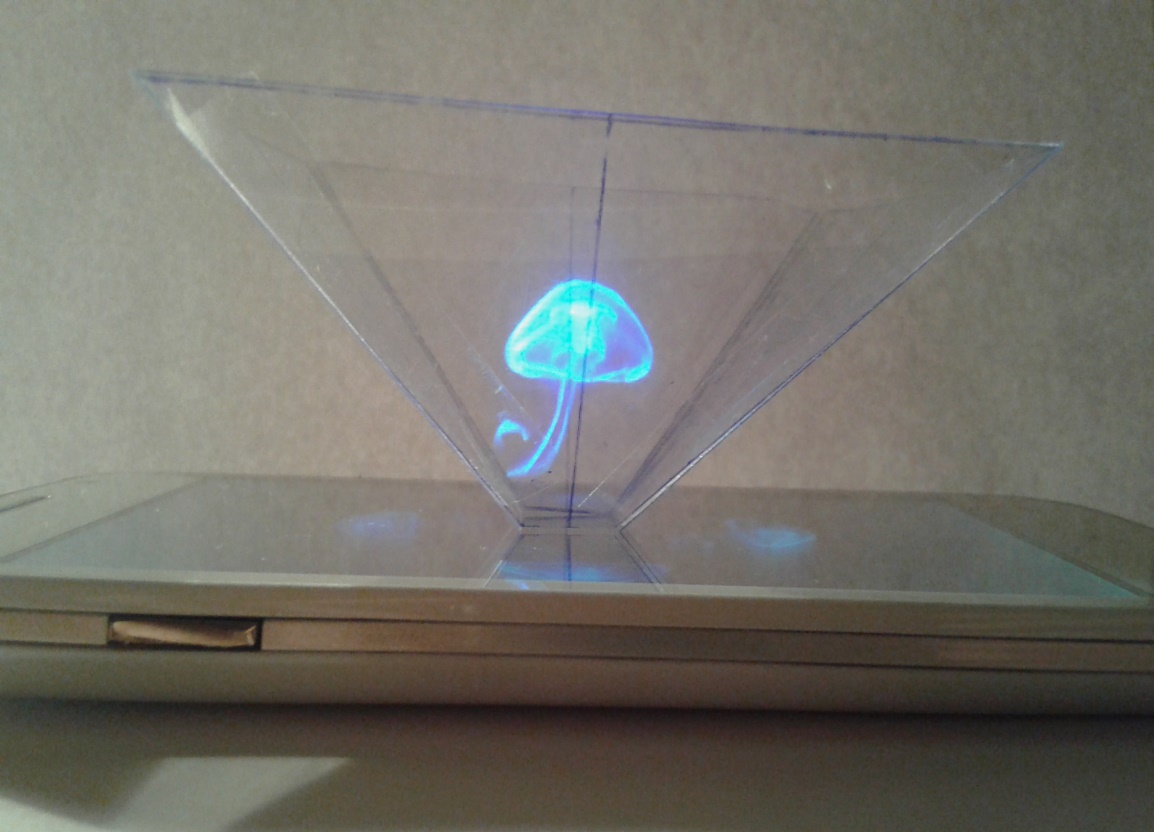 Objašnjenje
To se događa odbijanjem svjetlosti sa četiri strane, iste slike koje su suprotno okrenute, te nastaje              optička varka – hologram.

Većinom svaki industrijski napravljeni hologram radi na istom principu, kao što ćemo i mi danas napraviti. Najbolji geometrijski oblik je piramida sa četiri plohe i bez vrha (kako bi pokus bio uspješan).
KAKO NAPRAVITI?                Krenimo na pokus!!!
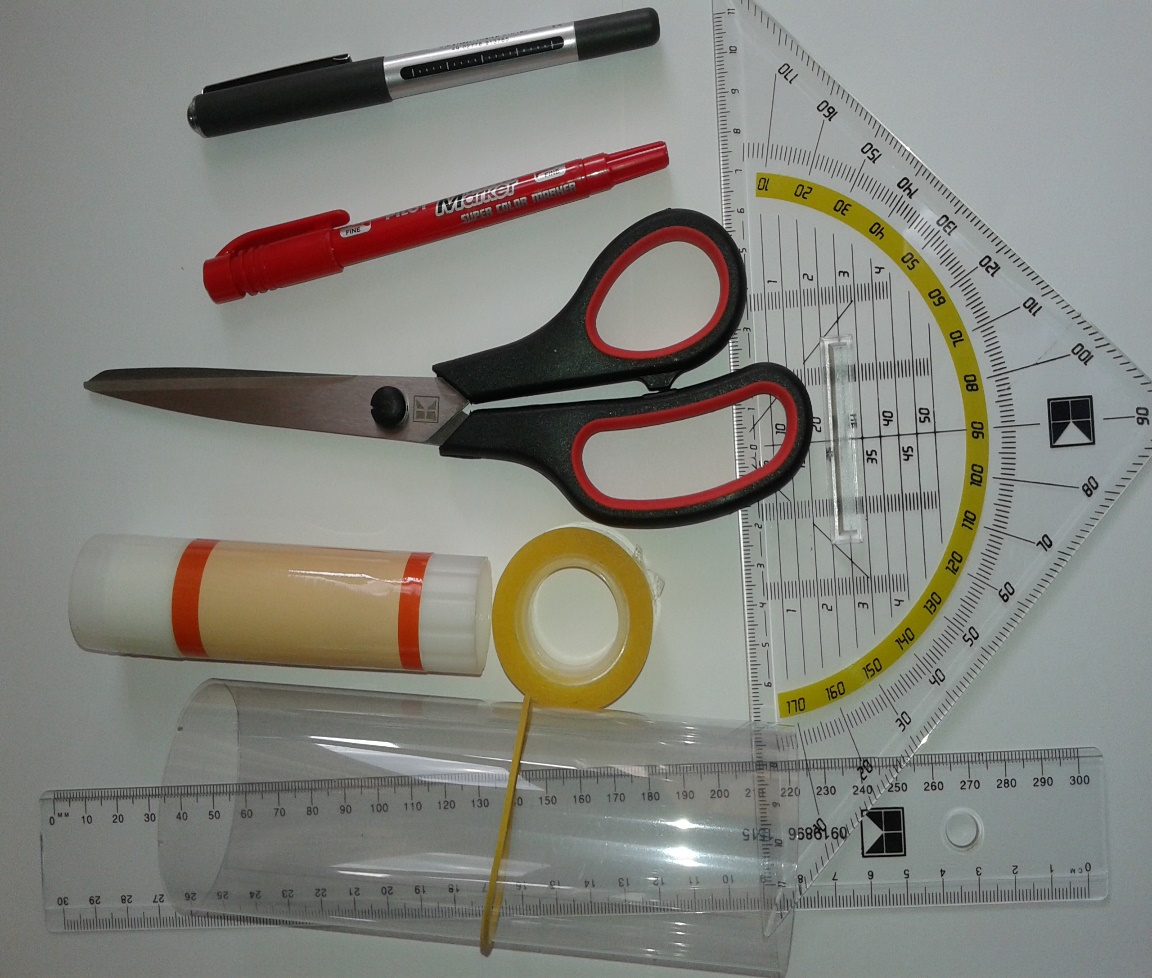 1.    Treba nam sljedeći pribor:-   ravnalo -   prozirnica (folija)-   škare i ljepljiva traka-   kemijska olovka-   marker (flomaster)-   A4 papir
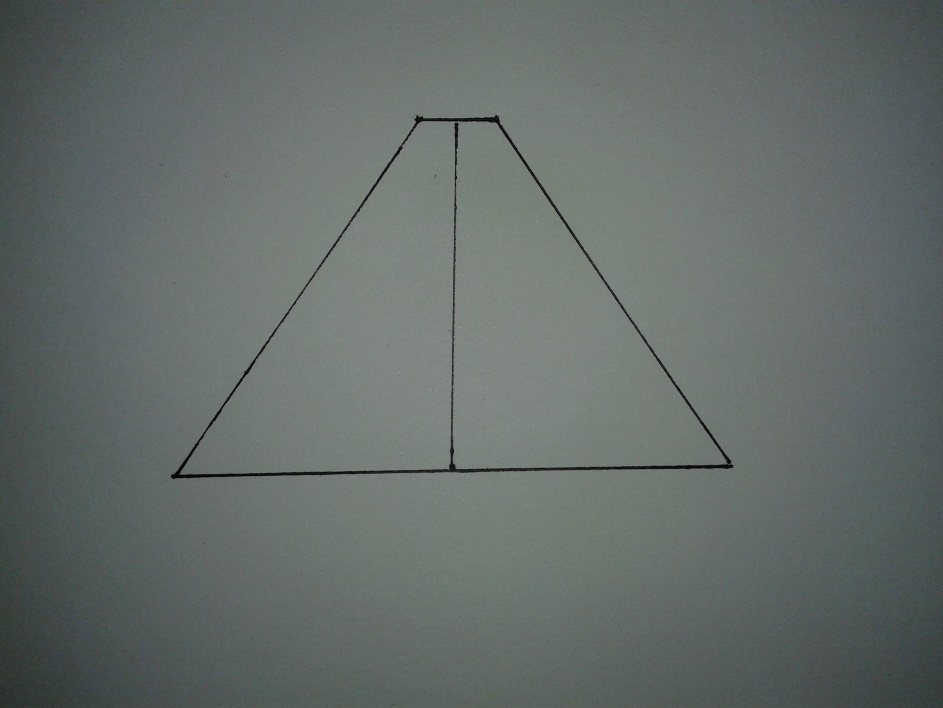 2.    Potrebno je napraviti skicu.Trokut:-   osnovica 7 cm-   visina trokuta 4,5 cm-   bez vrha („spljošteni" vrh) 1cm
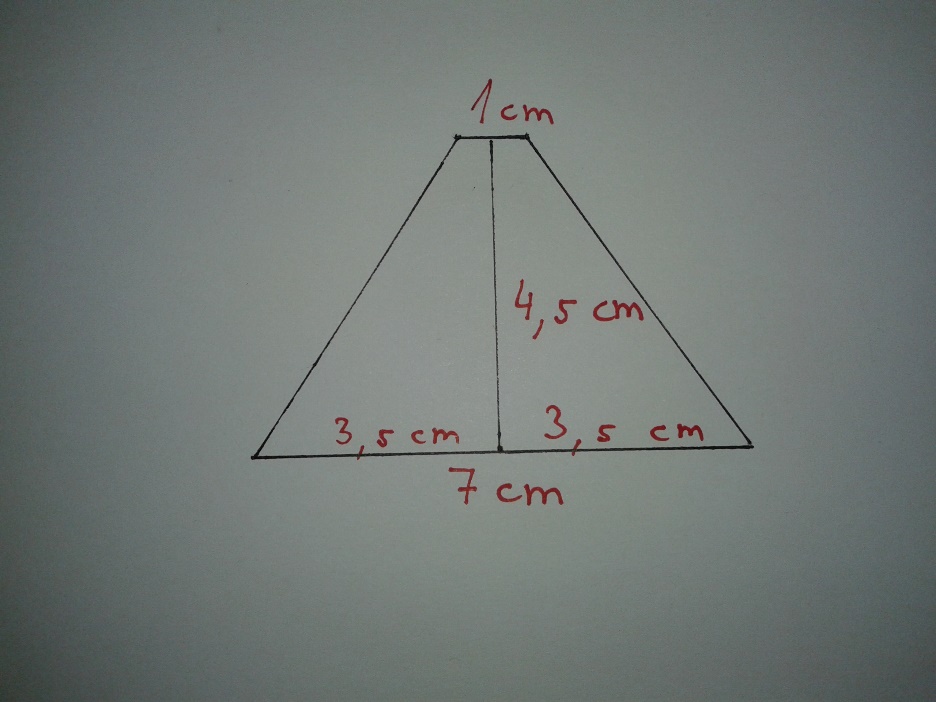 3.    Precrtaj skicu 4 puta na prozirnicu (foliju).
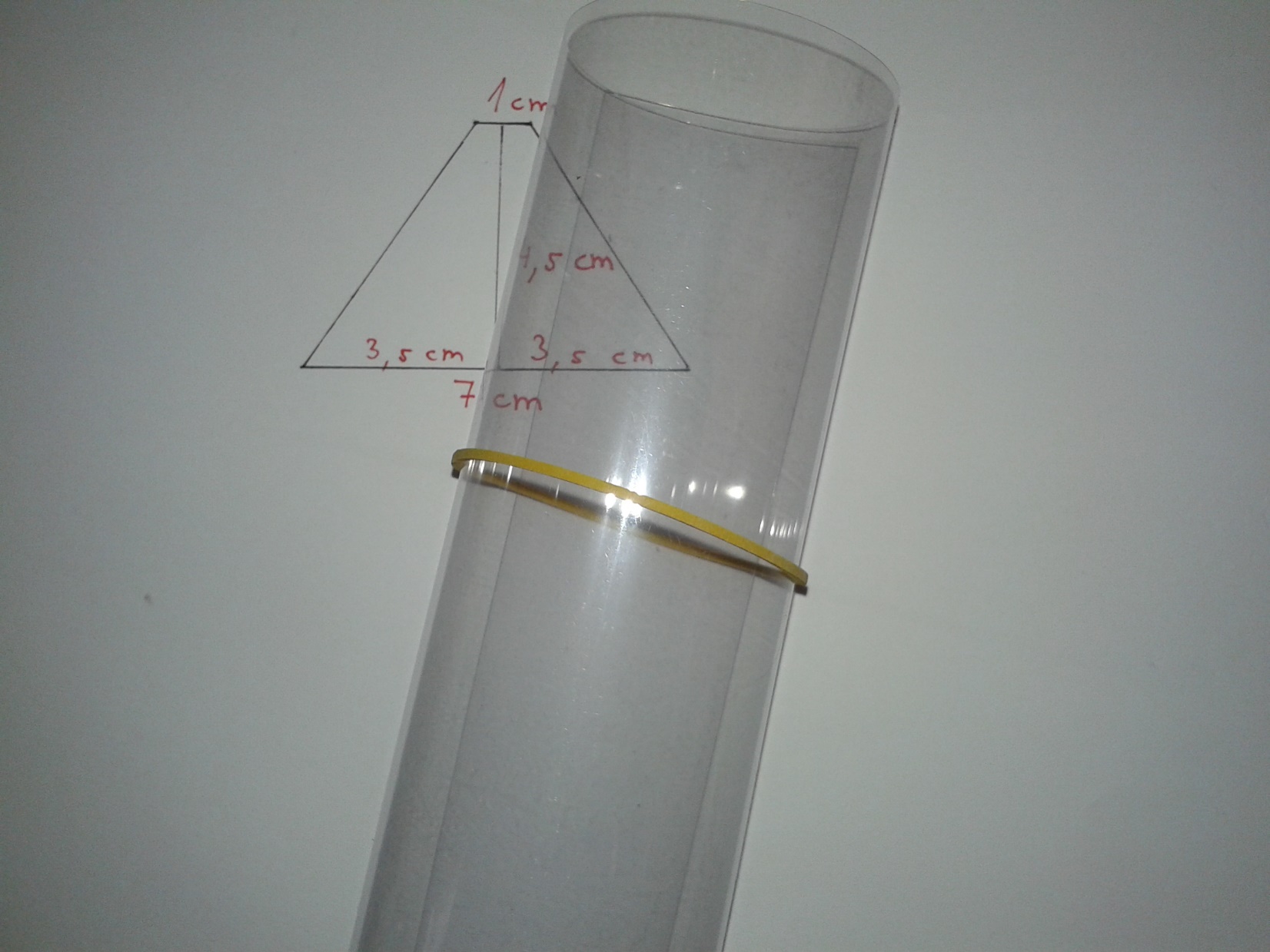 To bi trebalo izgledati ovako:
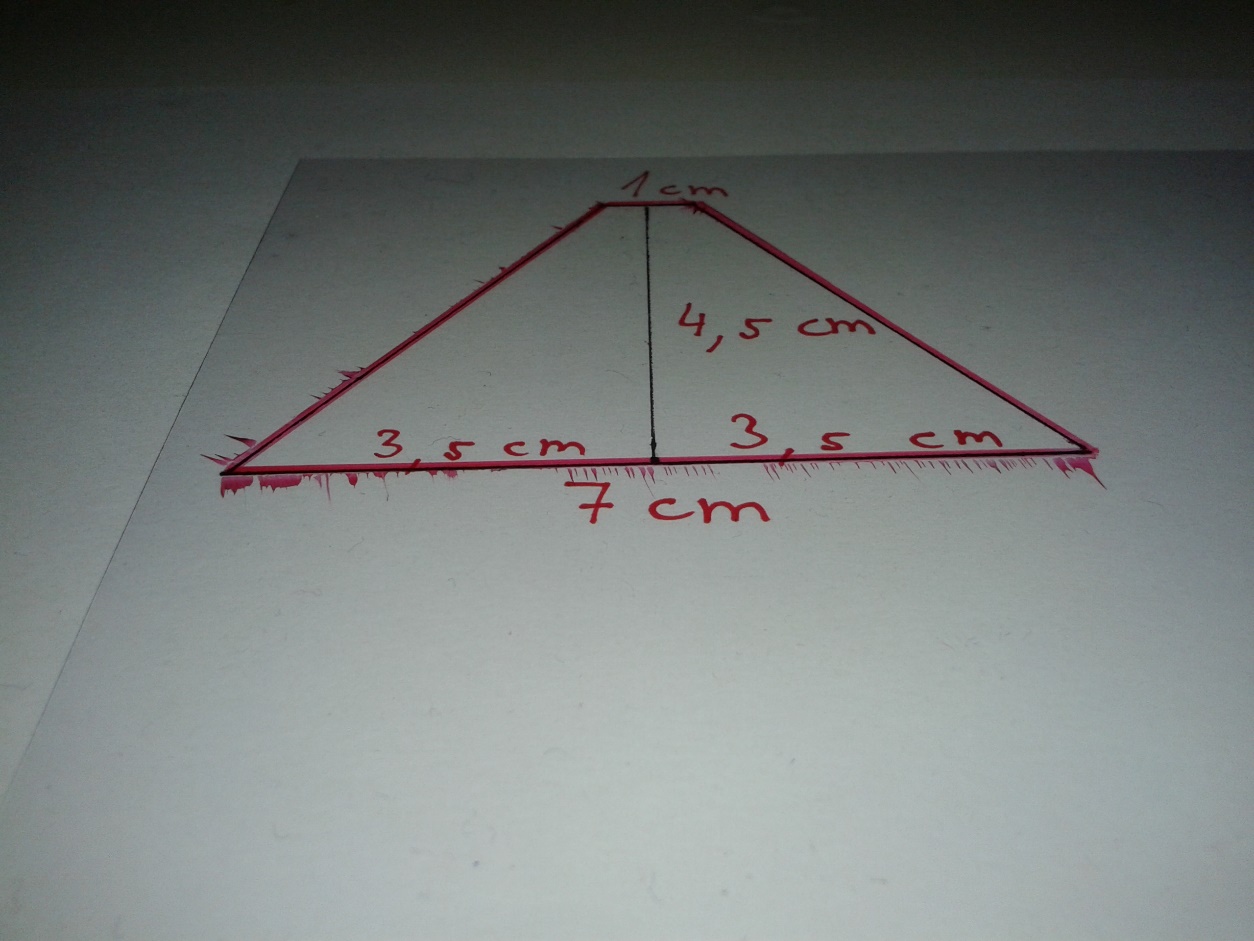 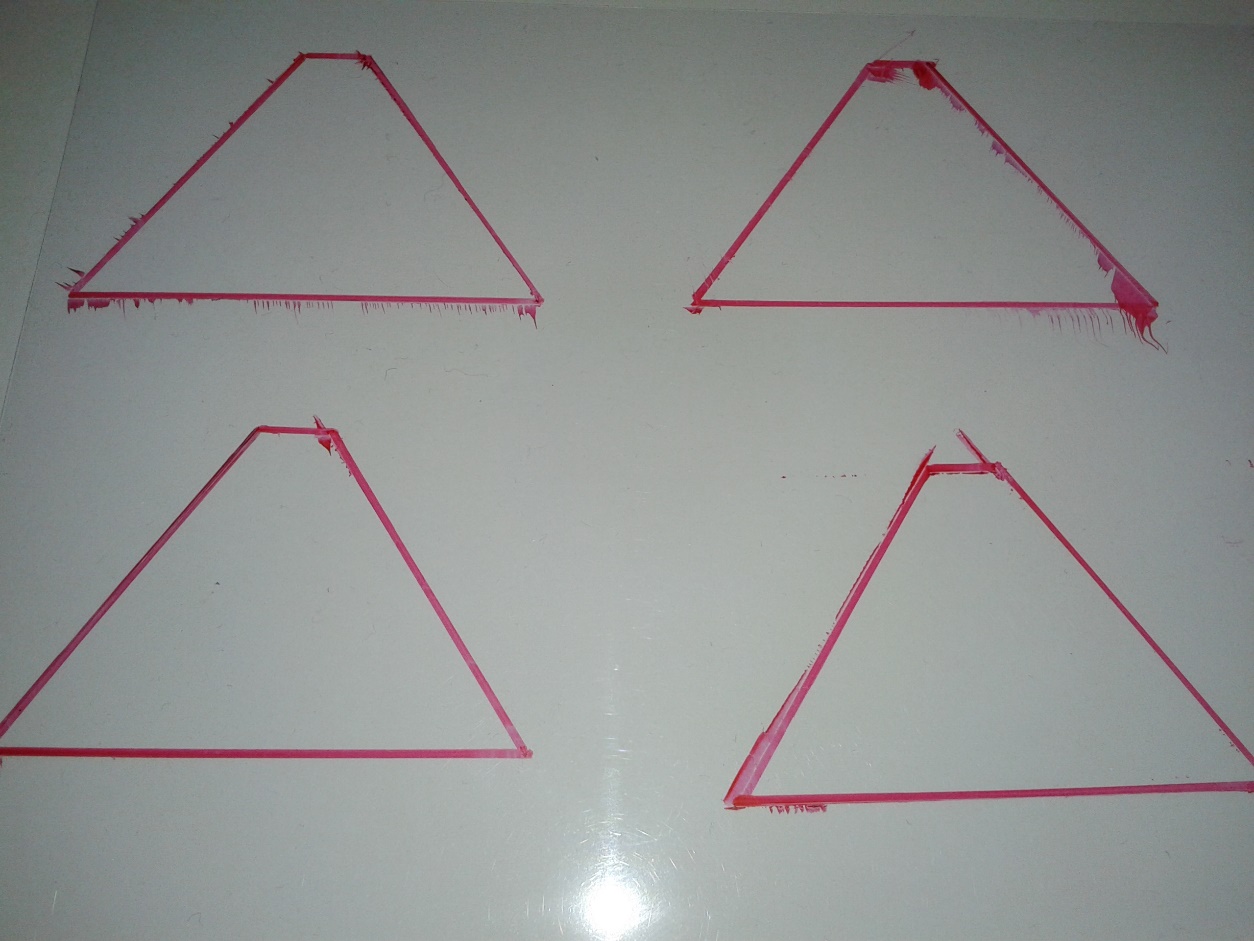 4.    Izrežite i zalijepite ljepljivom trakom.
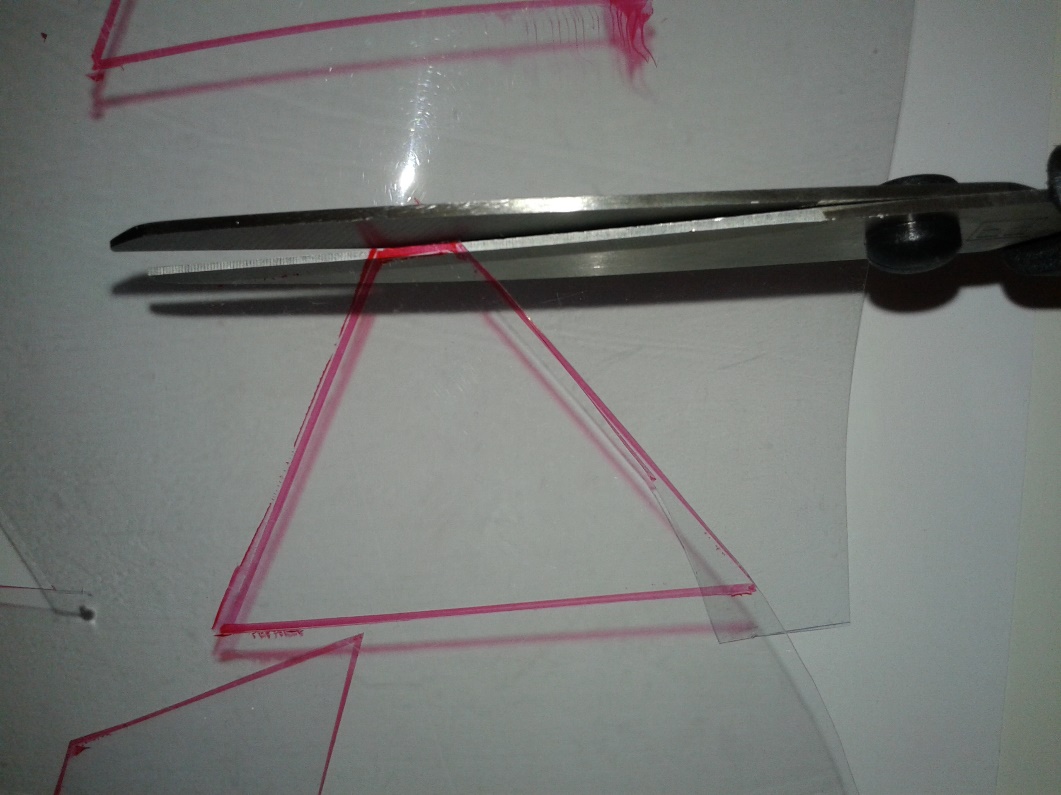 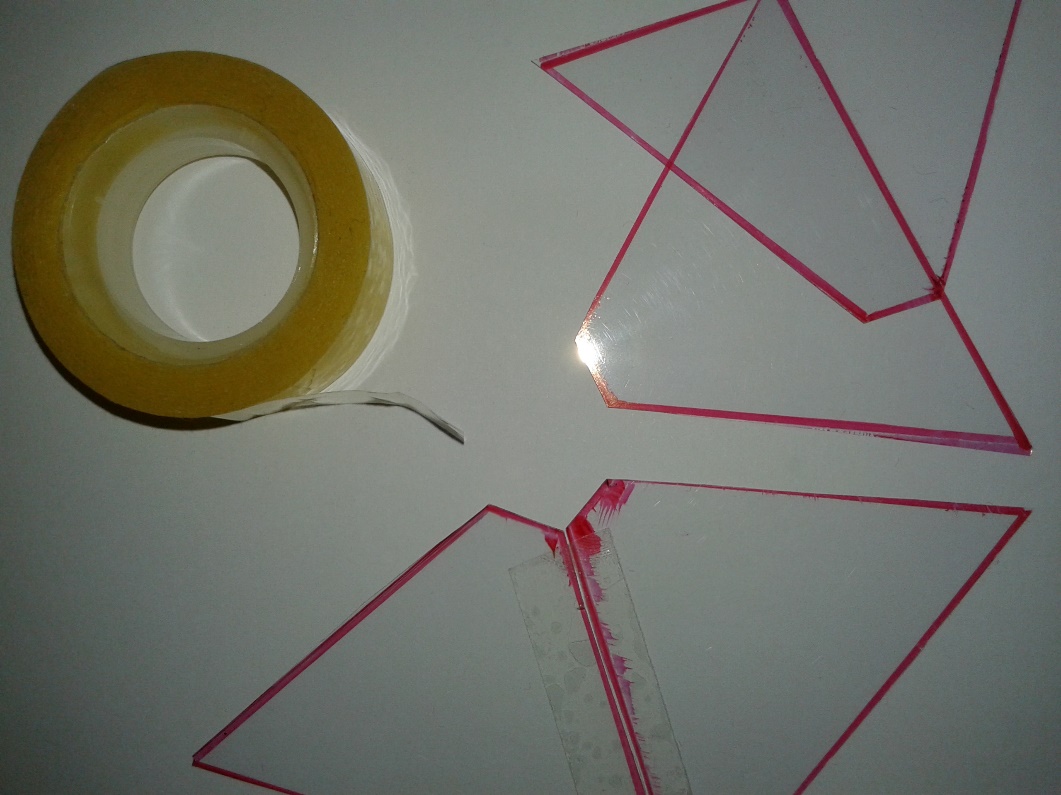 Mora biti precizno!
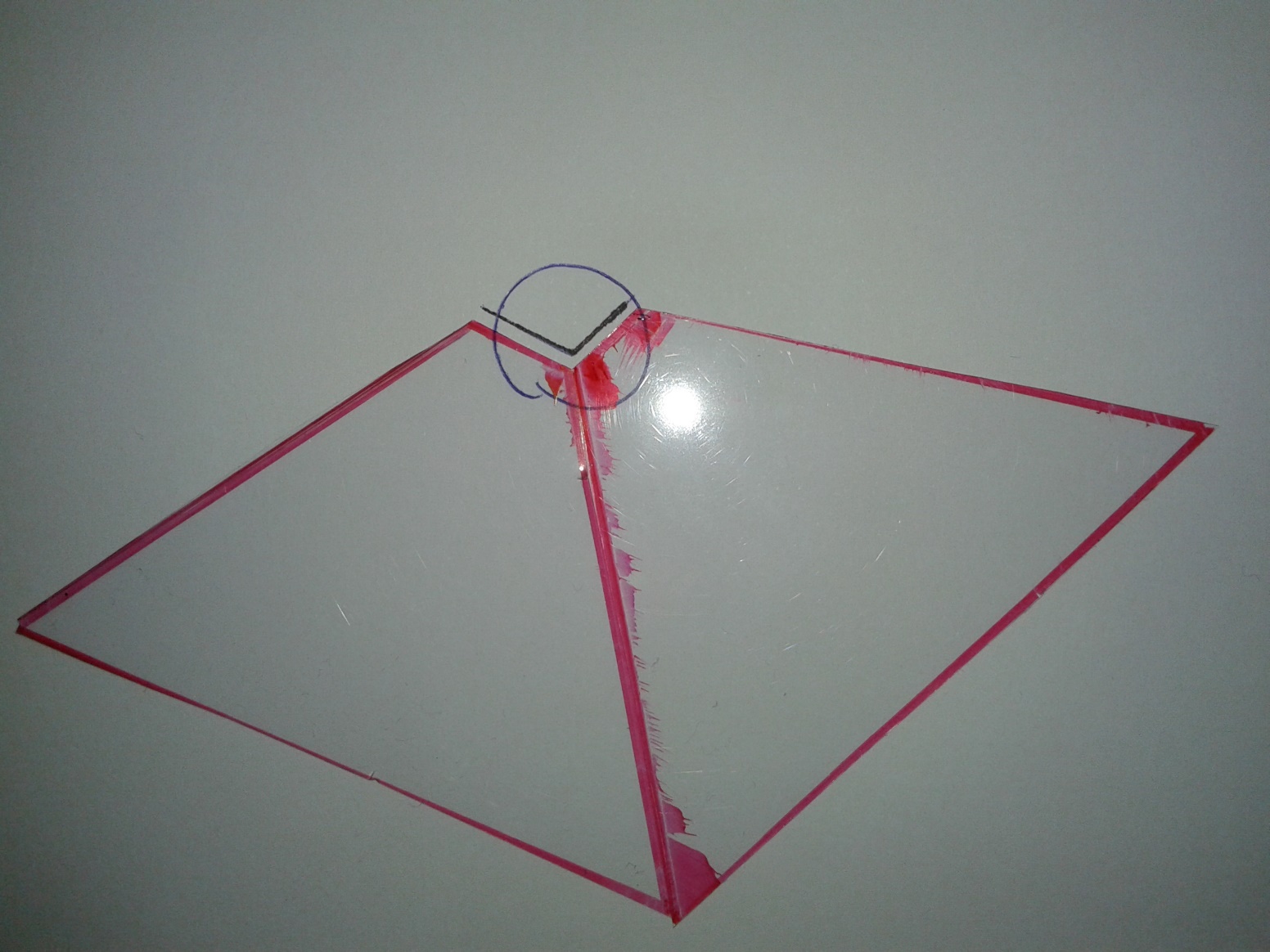 To treba izgledati ovako:
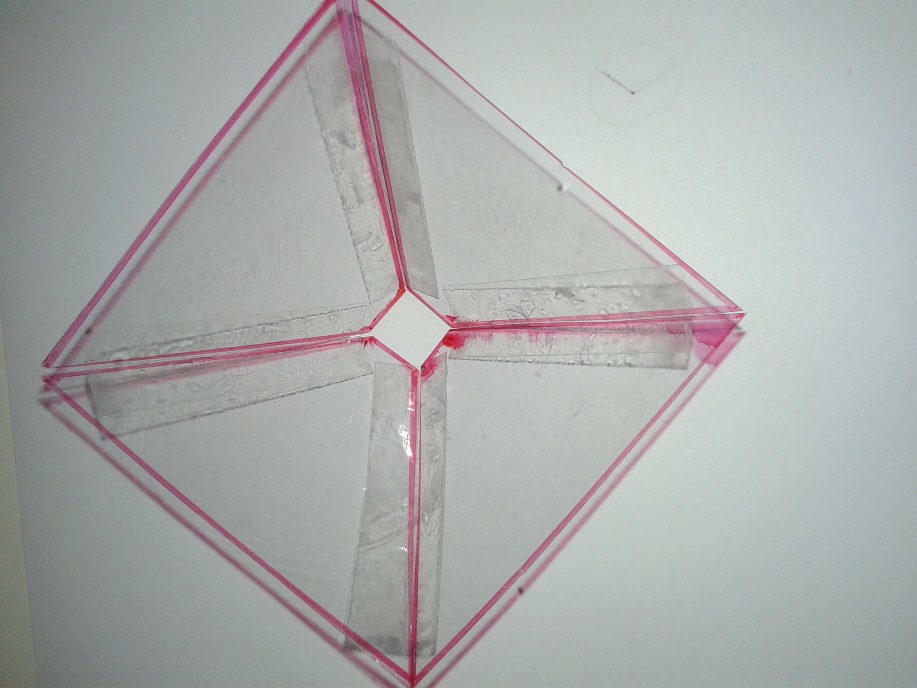 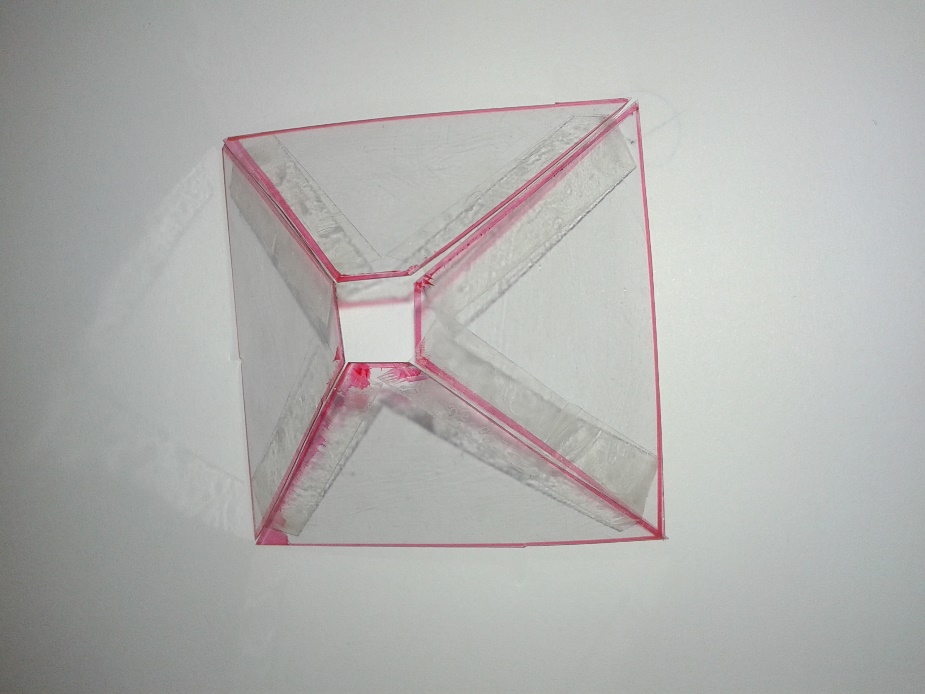 Na mobilnom ili tablet uređaju pustite hologram video ili sliku.
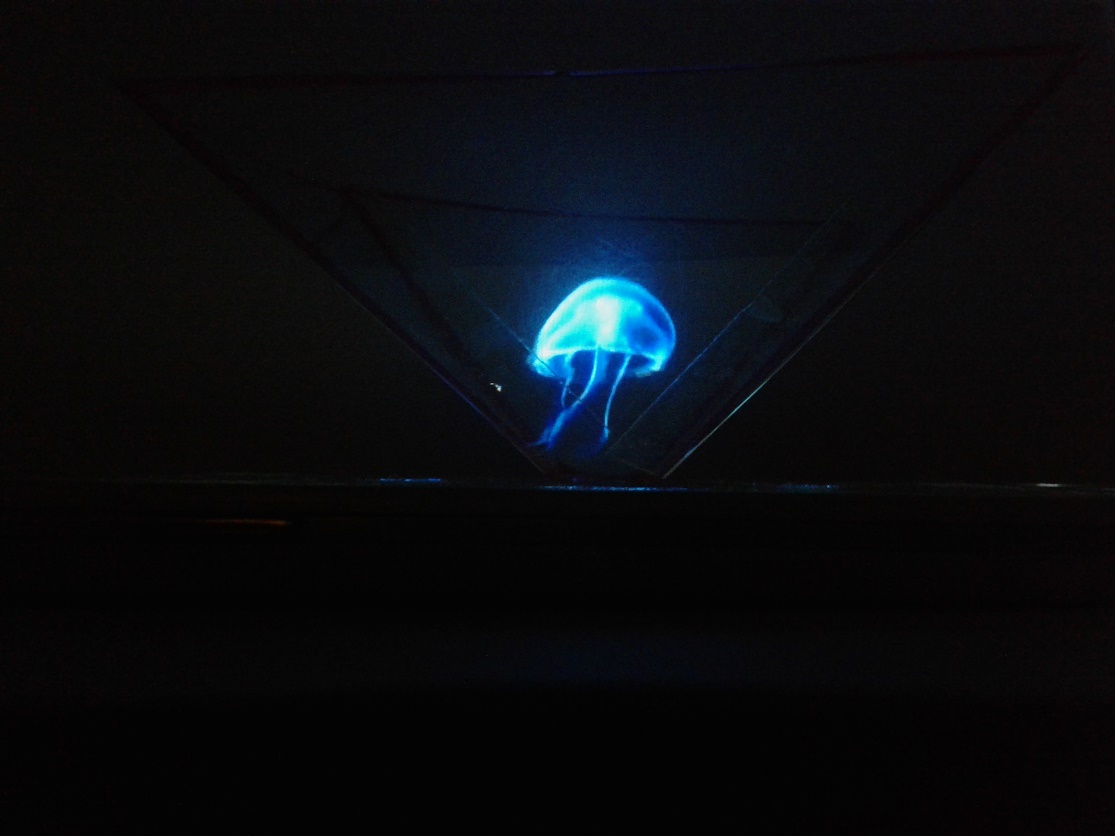 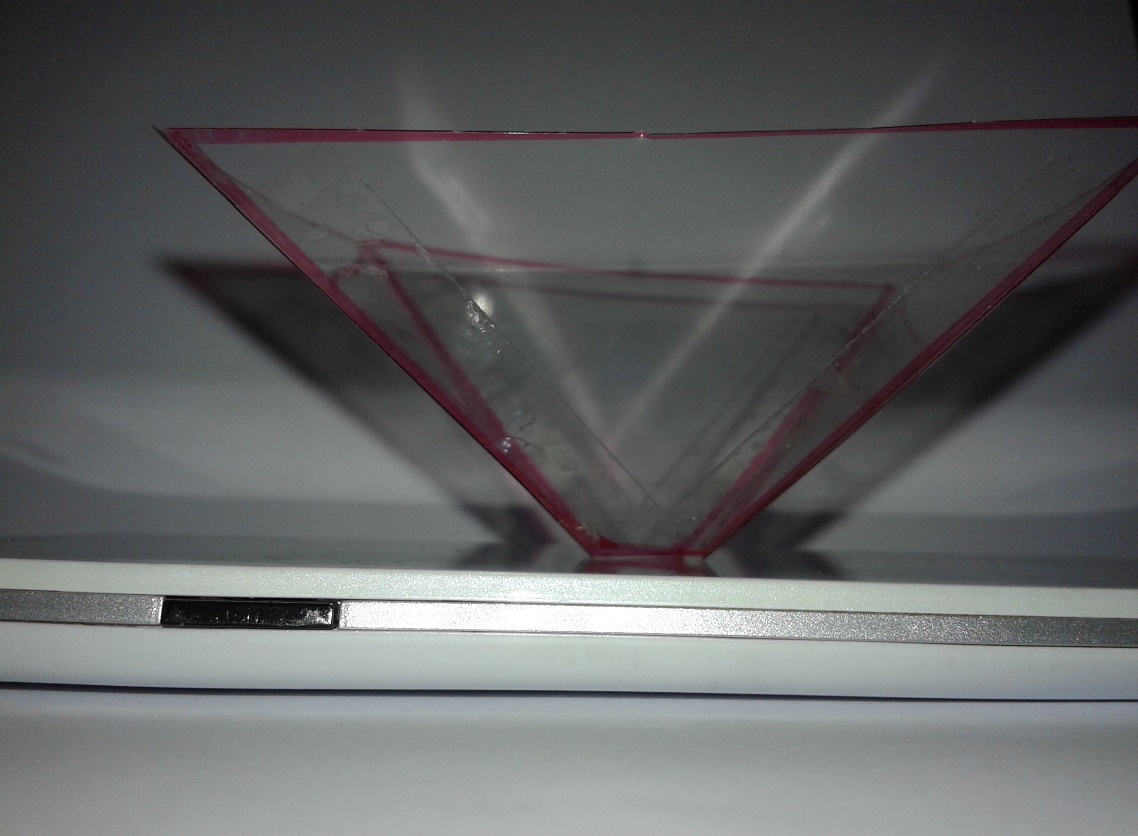 KRAJ!
IVAN RAVLIĆ, 7.e